ΤΟ  ΜΙΝΙ ΨΗΦΙΑΚΟ ΔΩΜΑΤΙΟ ΤΟΥ…ΒΑΣΙΛΗ
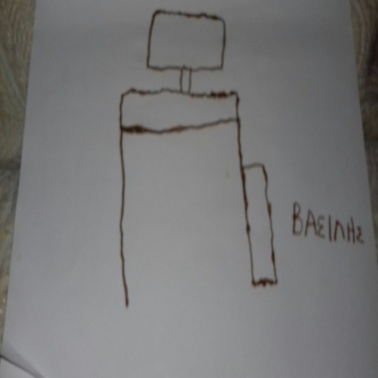 Η ΑΓΑΠΗΜΕΝΗ ΓΩΝΙΑ ΤΗΣ ΤΑΞΗΣ 
O ΥΠΟΛΟΓΙΣΤΗΣ
ΚΑΙ ΟΙ ΑΓΑΠΗΜΕΝΟΙ ΦΙΛΟΙ ΚΑΙ ΦΙΛΕΣ ΜΟΥ
ΜμμΜΟΥ ΑΡΕΣΕ  ΜΕ ΤΟΥΣ ΣΥΜΜΑΘΗΤΕΣ ΚΑΙ ΤΙΣ ΣΥΜΜΑΘΗΤΡΙΕΣ ΜΟΥ  ..ΝΑ ΚΑΝΩ ΓΥΜΝΑΣΤΙΚΗ
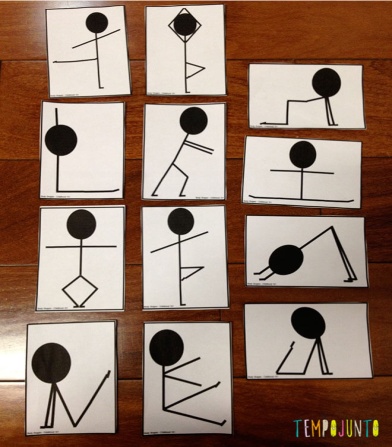 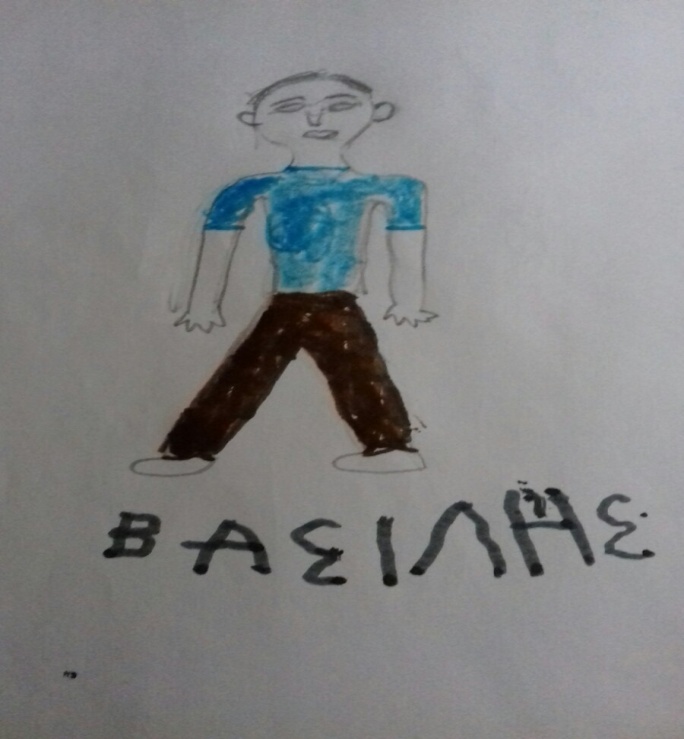 niikoooo
ΔΕ ΞΕΧΝΩ ΤΟ ΝΗΠΙΑΓΩΓΕΙΟ ΜΟΥ
Η ΔΡΑΣΤΗΡΙΟΤΗΤΑ  Ή Η ΕΚΔΗΛΩΣΗ ΠΟΥ ΘΑ ΘΥΜΑΜΑΙ
ΕΊΝΑΙ… ΌΤΑΝ ΕΚΑΝΑ ΤΟΝ
ΚΥΠΡΙΟ ΗΡΩΑ
ΕΥΑΓΟΡΑ
ΟΙ ΚΥΡΙΕΣ ΜΟΥ
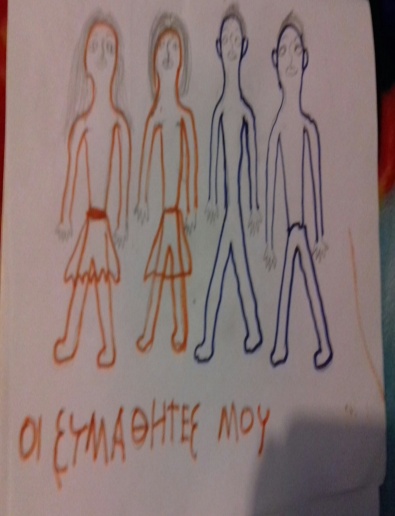 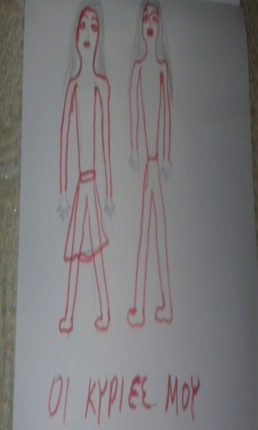 ΕΥΧΟΜΑΙ..
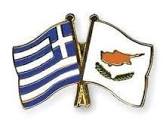 ΤΟ ΜΙΝΙ ΨΗΦΙΑΚΟ ΔΩΜΑΤΙΟ ΤΗΣ ΒΑΡΤΗΣ
Η ΑΓΑΠΗΜΕΝΗ ΓΩΝΙΑ ΤΗΣ ΤΑΞΗΣ     ΕΊΝΑΙ… 












ΟΙ ΦΙΛΟΙ ΚΑΙ ΦΙΛΕΣ ΜΟΥ
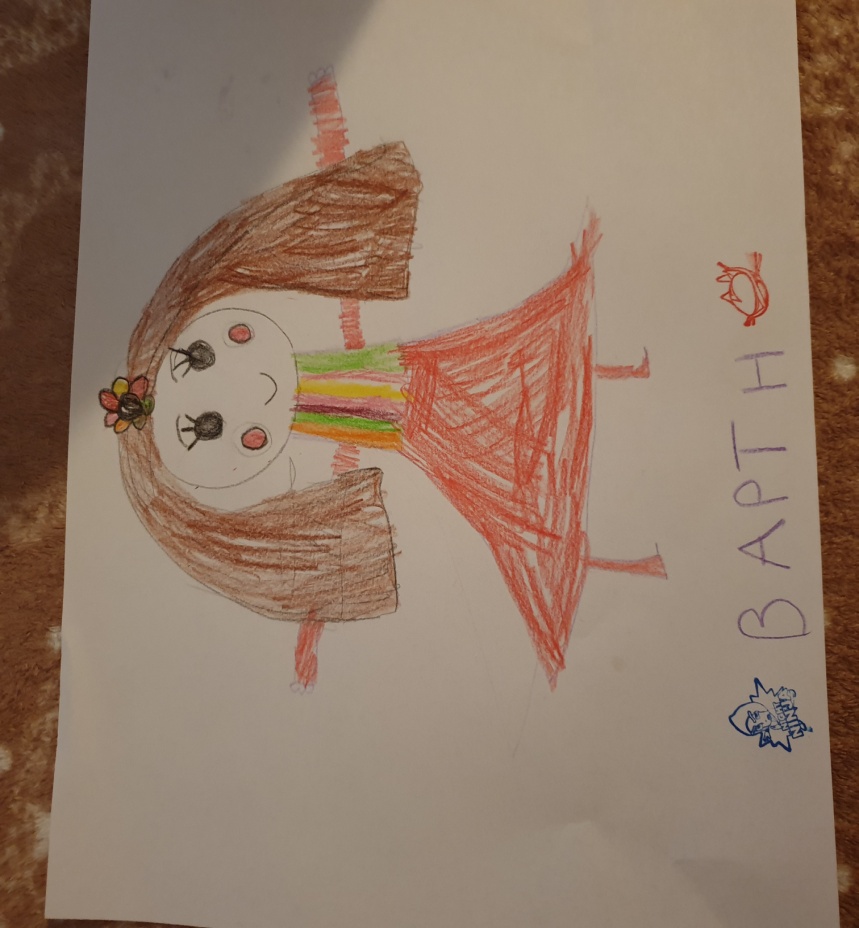 H  ΔΡΑΣΤΗΡΙΟΤΗΤΑ ΠΟΥ ΜΟΥ ΑΡΕΣΕ ΠΙΟ ΠΟΛΥ ΗΤΑΝ ΓΙΑ ΤΗΝ ΑΝΑΚΥΚΛΩΣΗ
ΜΕ ΤΟΥΣ ΣΥΜΜΑΘΗΤΕΣ /ΤΡΙΕΣ ΜΟΥ ΠΑΙΖΑΜΕ ΓΙΑΤΡΟΥΣ ΚΑΙ ΝΟΣΟΚΟΜΕΣ
ΔΕ ΞΕΧΝΩ ΤΟ ΝΗΠΙΑΓΩ
ΓΕΙΟ ΜΟΥ
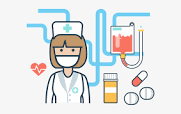 ΕΥΧΟΜΑΙ
ΑΓΑΠΗ ΚΑΙ ΕΙΡΗΝΗ ΓΙΑ ΌΛΑ ΤΑ ΠΑΙΔΙΑ
ΟΙ ΚΥΡΙΕΣ ΜΟΥ
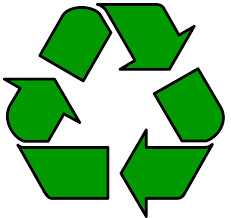 ΤΟ ΜΙΝΙ ΨΗΦΙΑΚΟ ΔΩΜΑΤΙΟ ΤΗΣ ΣΟΝΙΑΣ
ΔΕ ΞΕΧΝΩ ΤΟ ΝΗΠΙΑ
ΓΩΓΕΙΟ ΜΟΥ
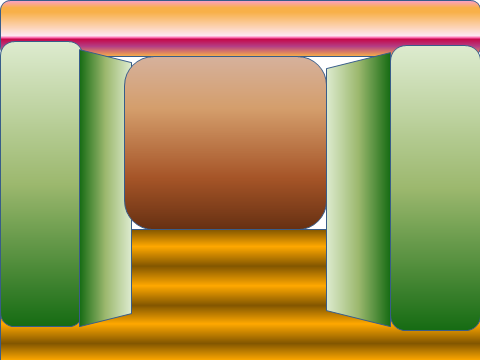 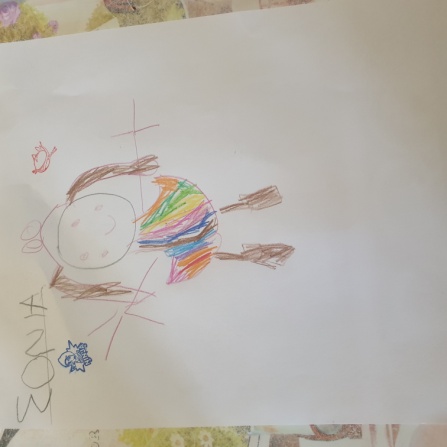 ΤΟ ΜΙΝΙ ΨΗΦΙΑΚΟ ΔΩΜΑΤΙΟ ΤΗΣ ΦΩΤΕΙΝΗΣ
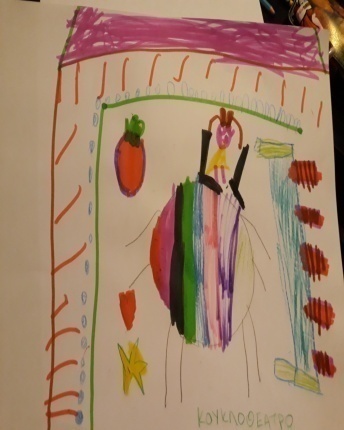 Η ΑΓΑΠΗΜΕΝΗ  ΜΟΥ ΓΩΝΙΑ ΤΗΑ ΤΑΞΗΣ ΜΑΣ ΕΊΝΑΙ ΤΟ ΚΟΥΚΛΟΘΕΑΤΡΟ 

Η ΦΙΛΗ ΜΟΥ
Η  ΔΡΑΣΤΗΡΙΟΤΗΤΑ ΠΟΥ ΘΑ ΘΥΜΑΜΑΙ
Όταν την Τσικνοπέμπτη πετούσαμε σερπαντίνες και κάναμε ένα τεράστιο πάρτυ..με όλα τα παιδιά που αγαπάω
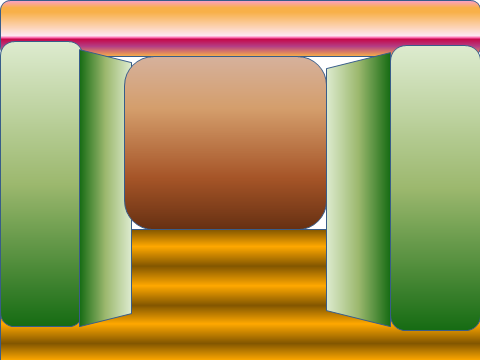 ΜΕ ΤΙΣ  ΦΙΛΕΣ ΚΑΙ ΤΟΥΣ ΦΙΛΟΥΣ ΜΟΥ ,ΜΟΥ ΑΡΕΣΕ ΝΑ ΖΩΓΡΑΦΙΖΩ ΚΑΙ ΝΑ ΧΟΡΕΥΩ
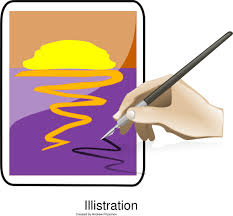 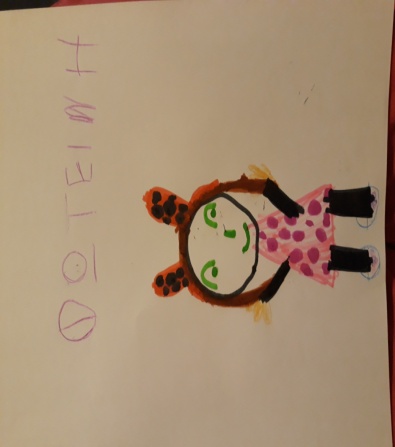 ΔΕ ΞΕΧΝΩ ΤΟ ΝΗΠΙΑΓΩΓΕΙΟ ΜΟΥ
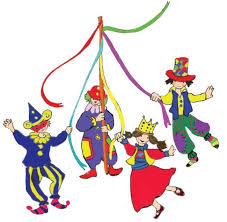 ΟΙ ΚΥΡΙΕΣ ΜΟΥ
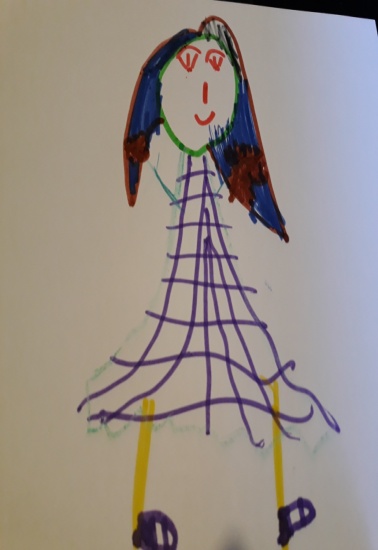 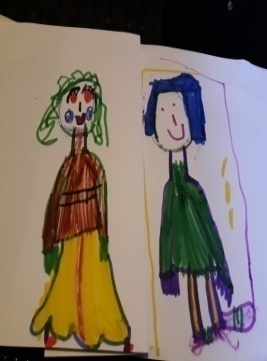 ΕΥΧΟΜΑΙ  ΌΛΑ ΤΑ ΠΑΙΔΙΑ ΝΑ ΕΧΟΥΝ ΑΓΑΠΗ
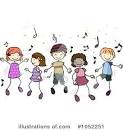 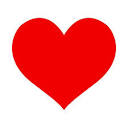 [Speaker Notes: ΠΗΜΕΝΗ ΓΩΝΙΑ]
ΤΟ  ΜΙΝΙ ΨΗΦΙΑΚΟ ΔΩΜΑΤΙΟ ΤΟΥ…AΛΕΞΑΝΔΡΟΥ
Η ΑΓΑΠΗΜΕΝΗ ΓΩΝΙΑ ΤΗΣ ΤΑΞΗΣ 
O ΥΠΟΛΟΓΙΣΤΗΣ
ΚΑΙ ΟΙ ΑΓΑΠΗΜΕΝΟΙ ΦΙΛΟΙ ΚΑΙ ΦΙΛΕΣ ΜΟΥ
ΜμμΜΟΥ ΑΡΕΣΕ  ΜΕ ΤΟΥΣ ΣΥΜΜΑΘΗΤΕΣ ΚΑΙ ΤΙΣ ΣΥΜΜΑΘΗΤΡΙΕΣ ΜΟΥ  ..ΝΑ ΚΑΝΩ ΓΥΜΝΑΣΤΙΚΗ
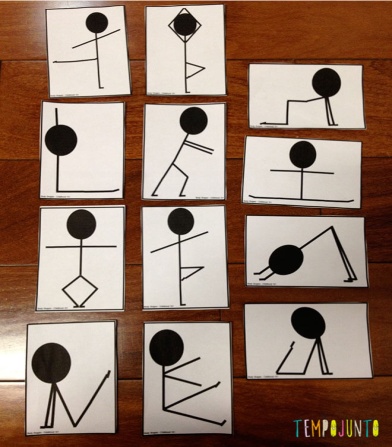 niikoooo
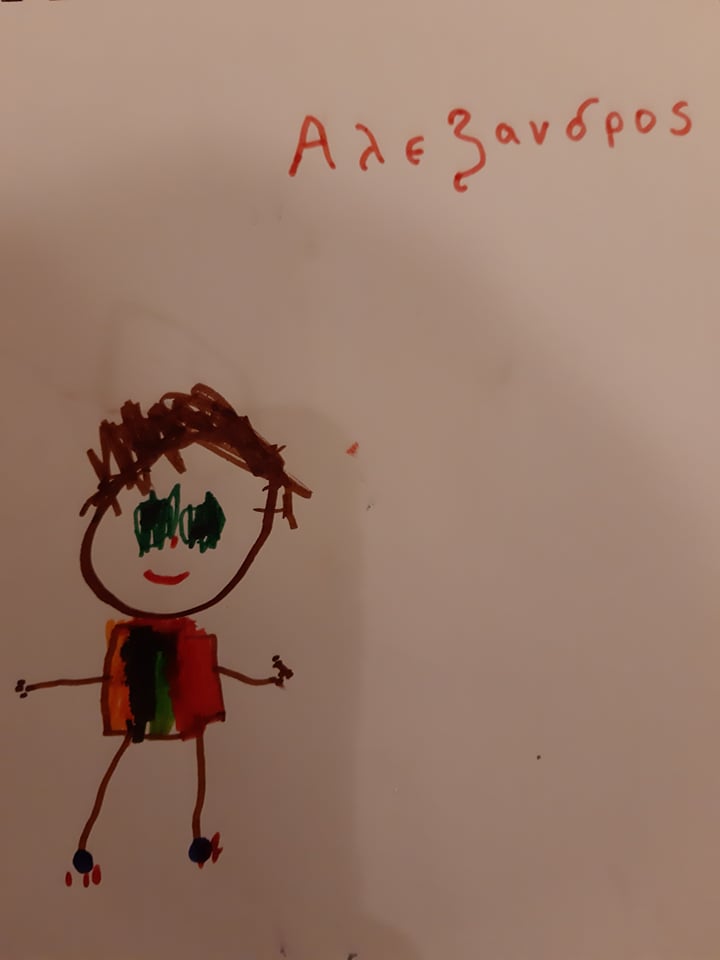 ΔΕ ΞΕΧΝΩ ΤΟ ΝΗΠΙΑΓΩΓΕΙΟ ΜΟΥ
Η ΔΡΑΣΤΗΡΙΟΤΗΤΑ  Ή Η ΕΚΔΗΛΩΣΗ ΠΟΥ ΘΑ ΘΥΜΑΜΑΙ
ΕΊΝΑΙ… 
Όταν χόρευα και τραγουδούσα το τραγούδι για το σεισμό
ΟΙ ΚΥΡΙΕΣ ΜΟΥ
ΕΥΧΟΜΑΙ.  ΌΛΑ ΤΑ ΠΑΙΔΙΑ ΝΑ ΕΧΟΥΝ ΠΑΙΧΝΙΔΑΚΙΑ.
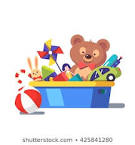 ΤΟ  ΜΙΝΙ ΨΗΦΙΑΚΟ ΔΩΜΑΤΙΟ Τ….
Η ΑΓΑΠΗΜΕΝΗ ΓΩΝΙΑ ΤΗΣ ΤΑΞΗΣ ..














ΚΑΙ ΟΙ ΑΓΑΠΗΜΕΝΟΙ ΦΙΛΟΙ ΚΑΙ ΦΙΛΕΣ ΜΟΥ
ΜΟΥ ΑΡΕΣΕ  ΜΕ ΤΟΥΣ ΣΥΜΜΑΘΗΤΕΣ ΚΑΙ ΤΙΣ ΣΥΜΜΑΘΗΤΡΙΕΣ ΜΟΥ  ..
ΔΕ ΞΕΧΝΩ ΤΟ ΝΗΠΙΑΓΩΓΕΙΟ ΜΟΥ
Η ΔΡΑΣΤΗΡΙΟΤΗΤΑ  Ή Η ΕΚΔΗΛΩΣΗ ΠΟΥ ΘΑ ΘΥΜΑΜΑΙ
ΕΊΝΑΙ…
ΟΙ ΚΥΡΙΕΣ ΜΟΥ
ΕΥΧΟΜΑΙ..